Instrucciones: Presentaciones grupales
20 pts
4 o 5 personas por grupo.
Máximo de 5 grupos por sección.
5 - 6 slides de contenido por miembro de cada grupo.
4 slides adicionales (presentación, índice o outline, conclusión, referencias).
Tienen que presentar desde el primer slide (título y sus nombres) hasta el último slide, como harían en cualquier presentación presencial.
1 slide de presentación
Ejemplo (para que tengan una idea, no tiene que verse exactamente así):
En algún espacio disponible añaden: 
BIOL 3063 – # de sección
Aquí tiene que aparecer:
El título de la presentación.
Los nombres completos de todos los miembros del grupo.
BIOL 3063 - # de su sección.
Todos como grupo deben aportar a la ejecución de esta tarea.
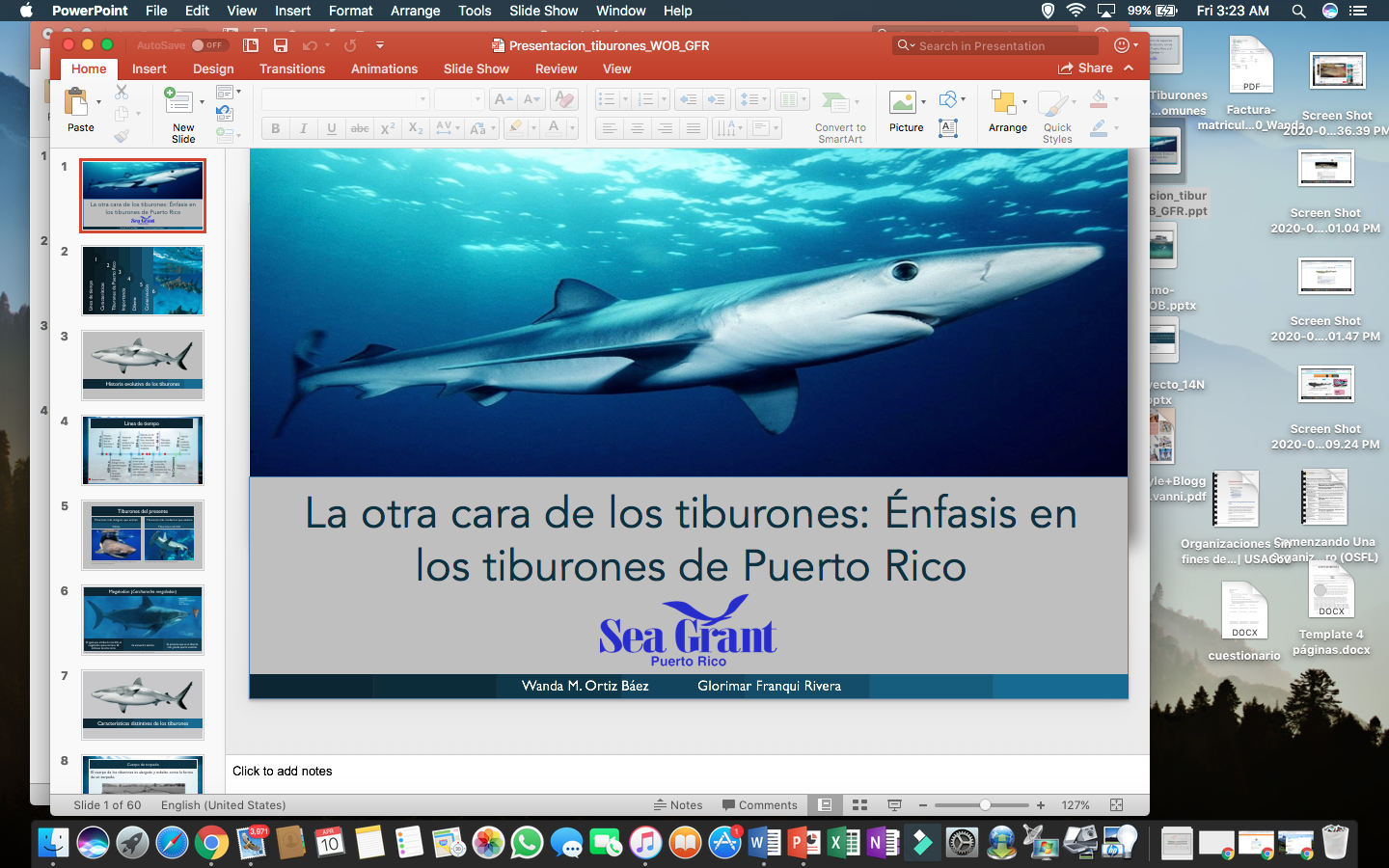 1 slide de índice o outline
Ejemplo (para que tengan una idea, no tiene que verse exactamente así):
Los tópicos que presentarán deben aparecer listados en este slide.
Procuren hacer la lista según el tipo de información que presentarán.
Todos como grupo deben aportar a la ejecución de esta tarea.
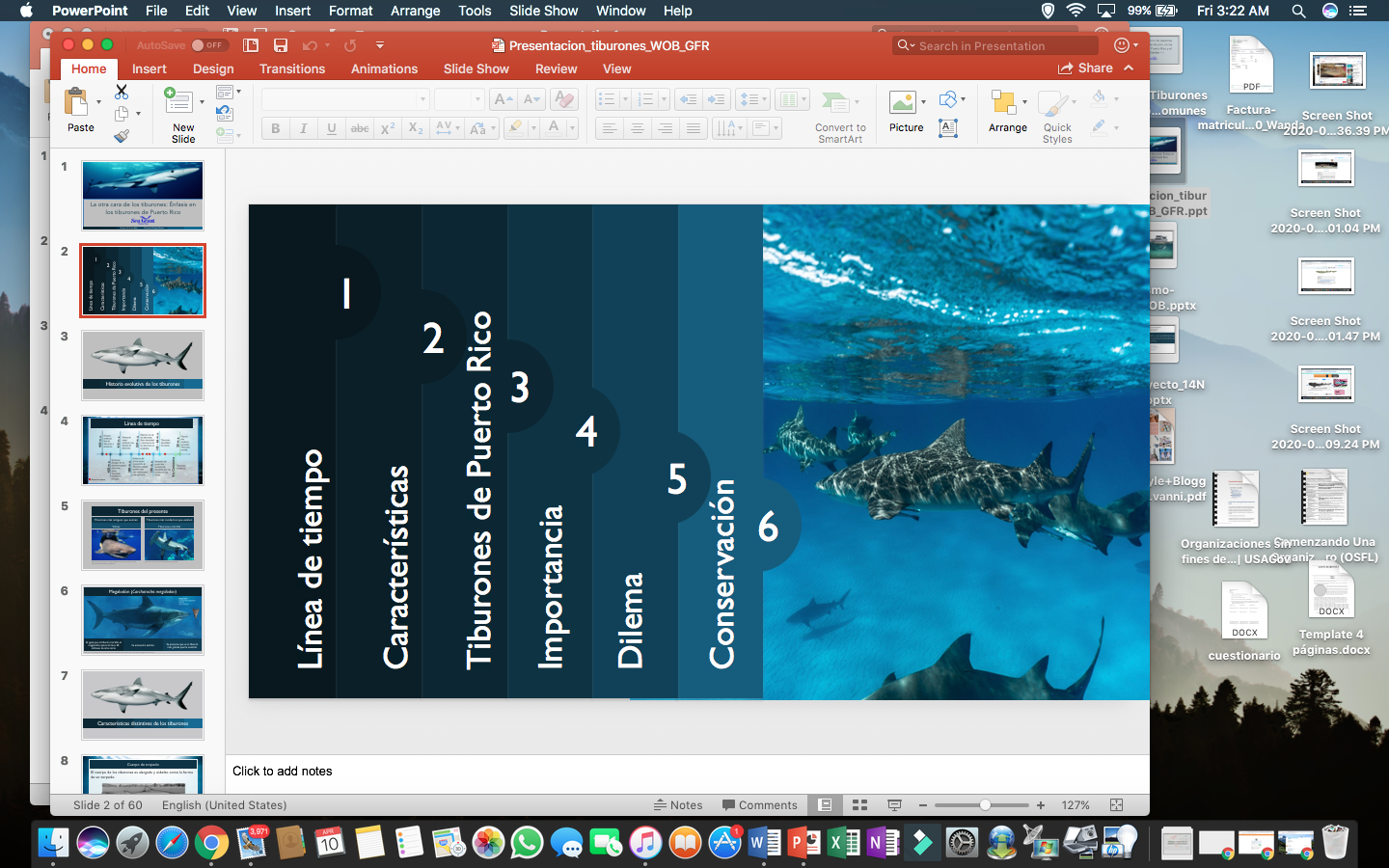 Slides de contenido
Ejemplo:
Cada estudiante del grupo preparará de 5 a 6 slides de contenido.
Si hay 4 miembros en el grupo, debe aparecer un total de 20 a 24 slides de contenido en la presentación. 
Si hay 5 miembros en el grupo, debe aparecer un total de 25 a 30 slides de contenido en la presentación. 
Un slide con foto(s) o vídeo(s) nada más no cuenta como un slide de contenido. 
En cada slide de contenido tiene que aparecer el nombre del estudiante que lo preparó. Es decir, el estudiante debe añadir su nombre en cada uno de los 5 o los 6 slides que preparó.
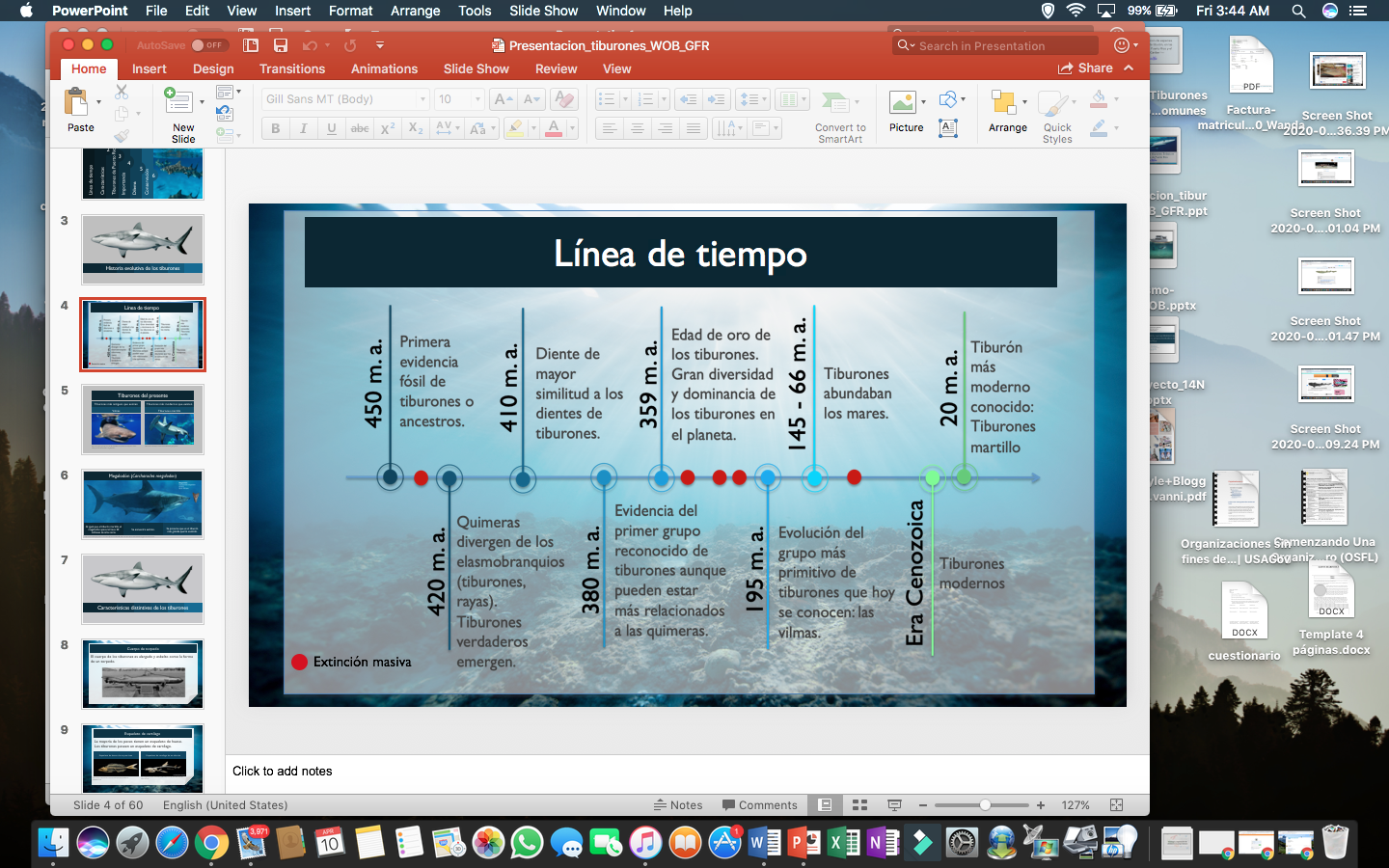 Wanda
1 slide de conclusión
Puede ser un párrafo pequeño, o 2 o 3 oraciones que hagan una conclusión breve sobre la información que se presentó. 
Este será el mensaje que ustedes quieren que todos sus compañeros capten de la información que se presentó.
Entrega - Presentación
Esta presentación la subirán a la plataforma de eCourses para que todos la podamos ver. 
Fecha y hora límite para subir la presentación:
El día antes de su presentación 
11:59 pm

Durante el laboratorio (el día siguiente)  cada grupo hará su presentación.
1 slide de referencias
Ejemplo:
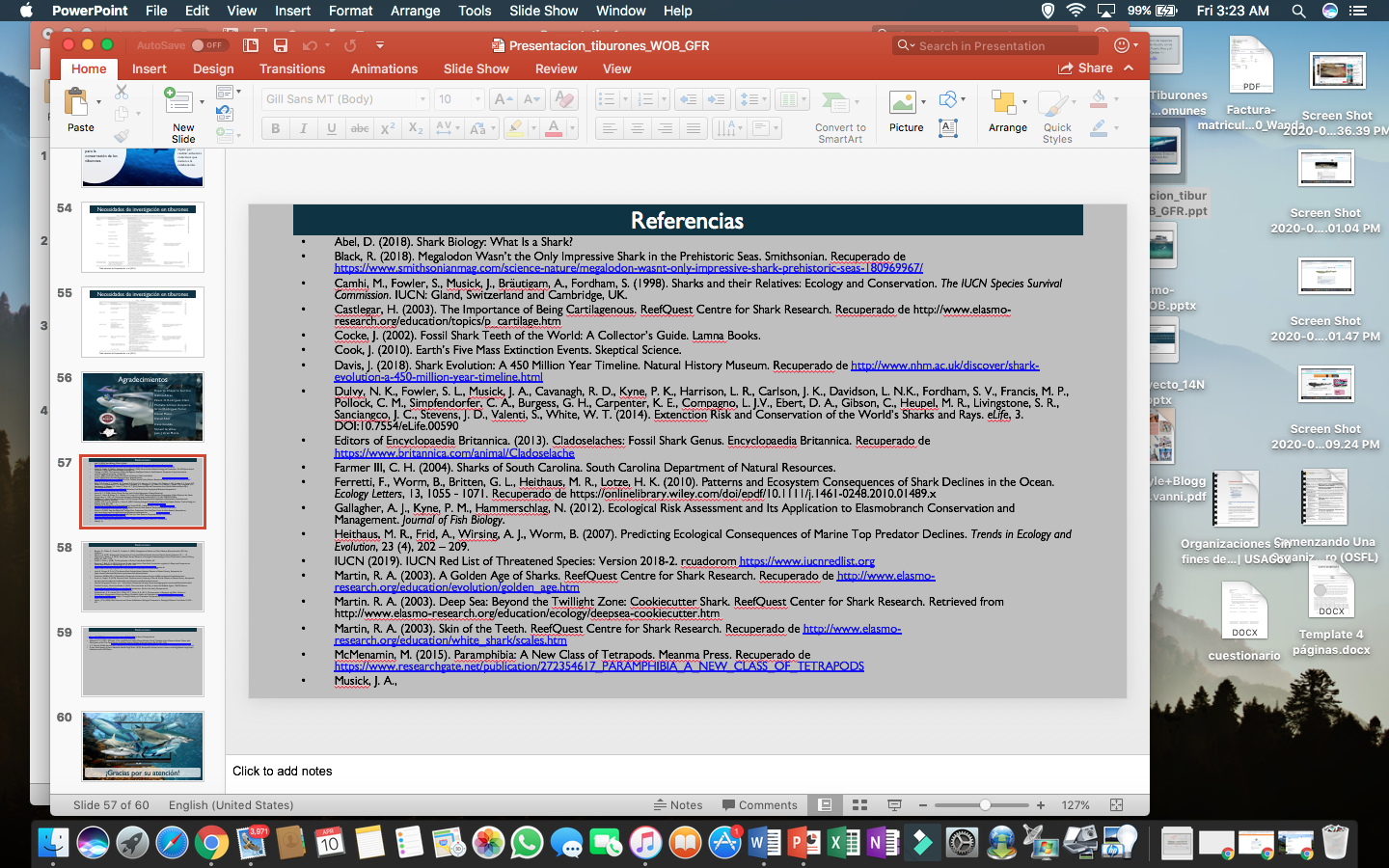 La información que utilicen para la presentación tienen que obtenerla de referencias primarias. 
Libros
Artículos científicos
Pueden añadir un poco de información, pero solo una mínima cantidad, de páginas en Internet de instituciones (universidades), agencias gubernamentales y organizaciones sin fines de lucro.
Deben haber utilizado un mínimo de 2 referencias. 
Estas tienen que estar citadas en formato APA.
1 slide de agradecimiento (OPCIONAL)
Ejemplo (para que tengan una idea, no tiene que verse exactamente así):
Este slide es opcional.
Se les sugiere porque les puede servir como el stopper de la presentación y añade a su creatividad. 
Si lo añaden, este debe aparecer al final de toda la presentación.
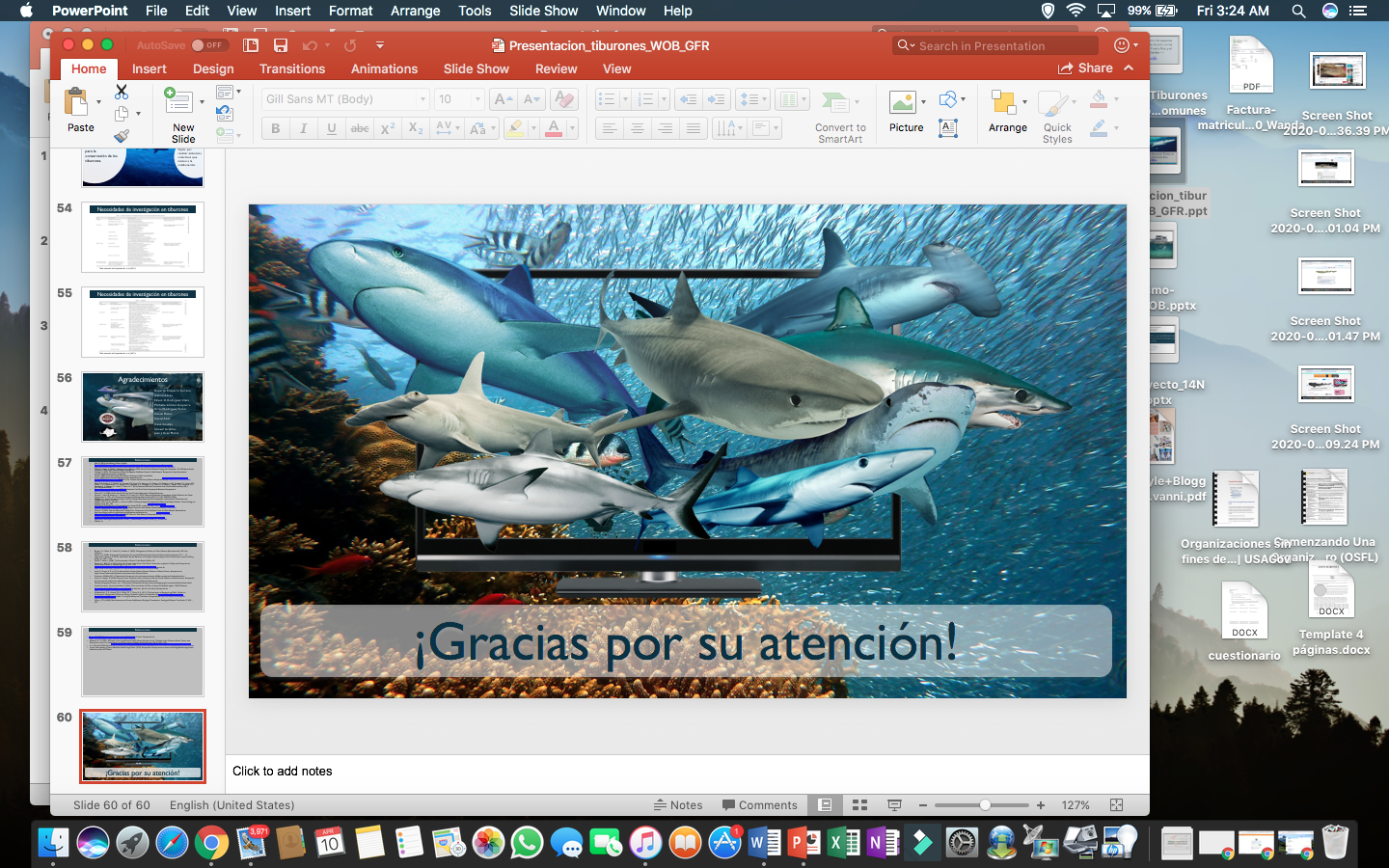